Отчет по реализации коррекционного курса«СЕНСОРНОЕ РАЗВИТИЕ»подготовила учитель-дефектолог Гарматина О.А.2018/2019 учебный год
САМОСТОЯТЕЛЬНО
Развитие речи как средства общения 
вступает в контакт, поддерживает и завершать его, использует невербальные и вербальные средства, соблюдает общепринятые правила общения;
 использует усвоенный словарный и фразовый материал в коммуникативных ситуациях;
Выполняет простые инструкции; 
Развитие зрительного восприятия
различает и сравнивает предметы по цвету, форме, величине;
 различает, сравнивает и преобразовывает множества (один – много, большой – маленький)
Развитие слухового восприятия
соотносит звук с его источником. 
находит одинаковые по звучанию объекты.
С ПОМОЩЬЮ
Развитие крупной и мелкой моторики, графомоторных навыков (с помощью) 
выполняет движения  по образцу, по слову-сигналу; 
нанизывает предметы (шары, кольца, крупные бусины на стержень (нить)
производит движения с произнесением текста  
Выполнение действий с предметами
захватывает, удерживает, отпускать предметы (шарики, кубики, мелкие игрушки);
встряхивает, сортирует предметы (пуговицы, бутылочки с крупой)
нажимает на предмет (пальцем), кистью 
сжимает предметы  пальцами (прищепки)
вынимает предметы из емкости; складывает предметы в емкость; перекладывает предметы из одной емкости в другую;
вставляет предметы в отверстия (одинаковые стаканчики, мозаика)
выполняет упражнения по самомассажу по показу взрослого; 
удерживает в руке карандаш,
 выполнять обводку по трафарету, штриховку в различных направлениях;
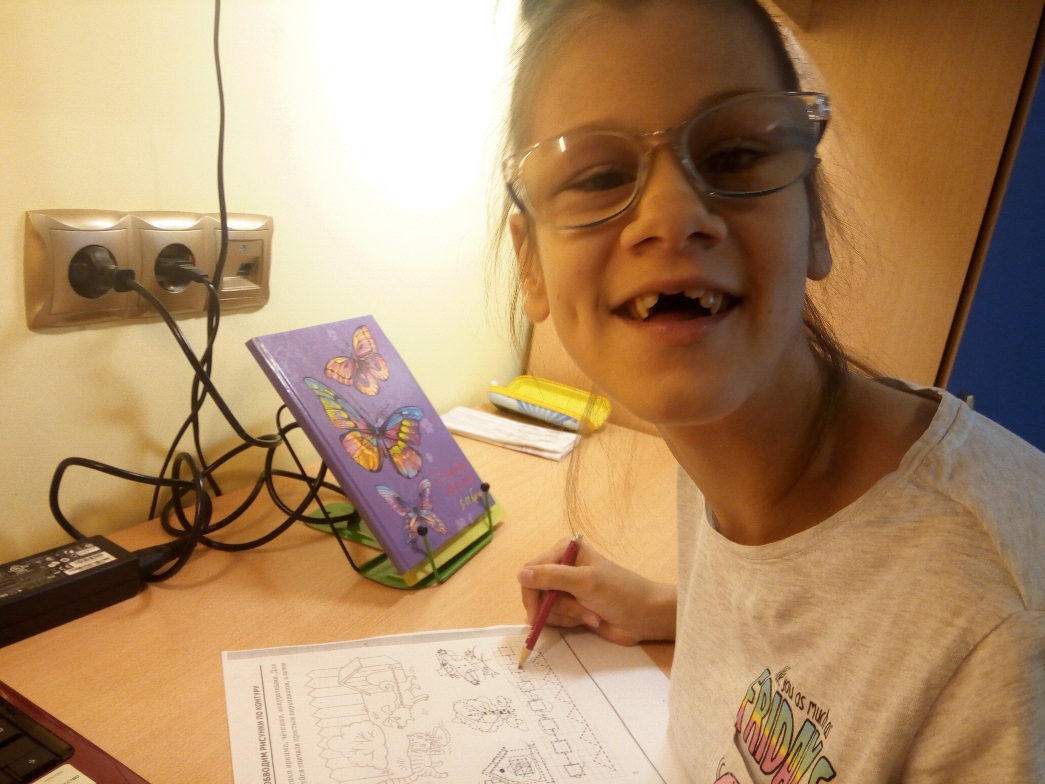 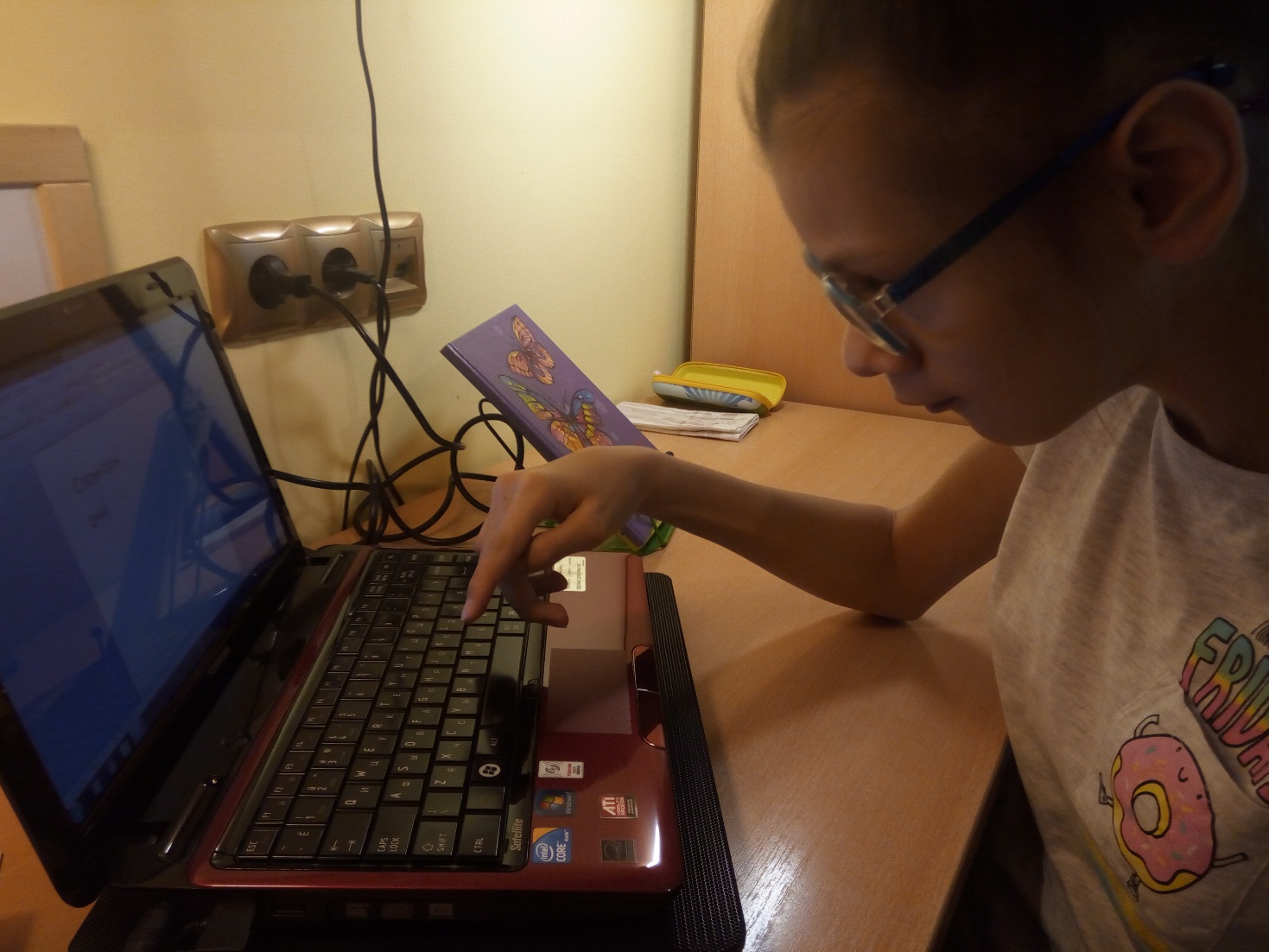 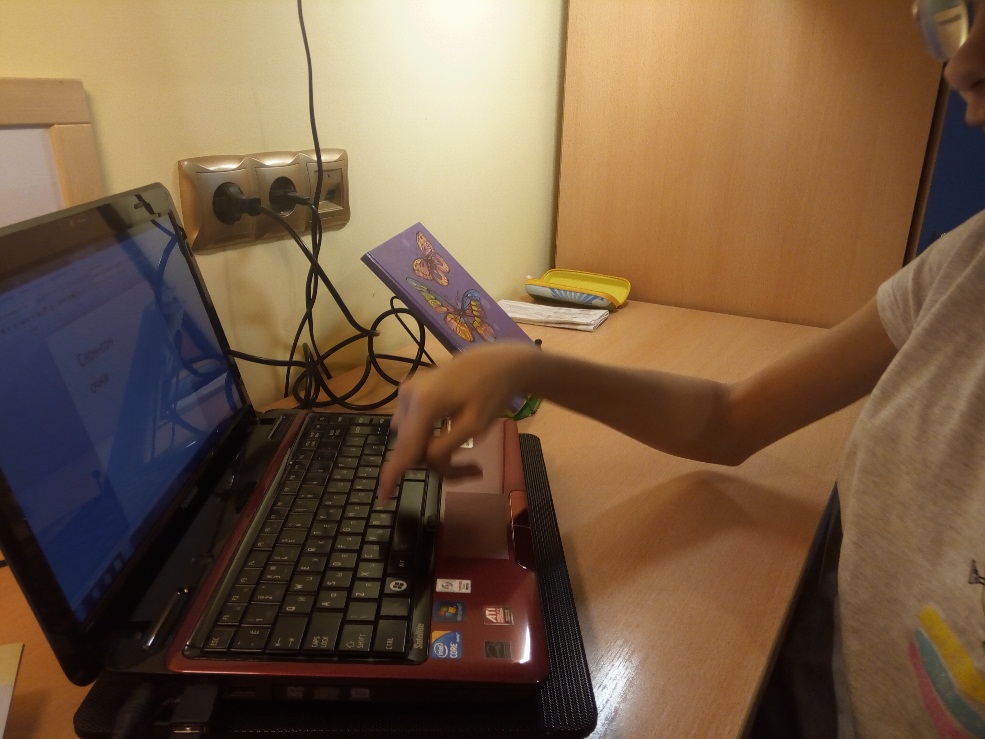 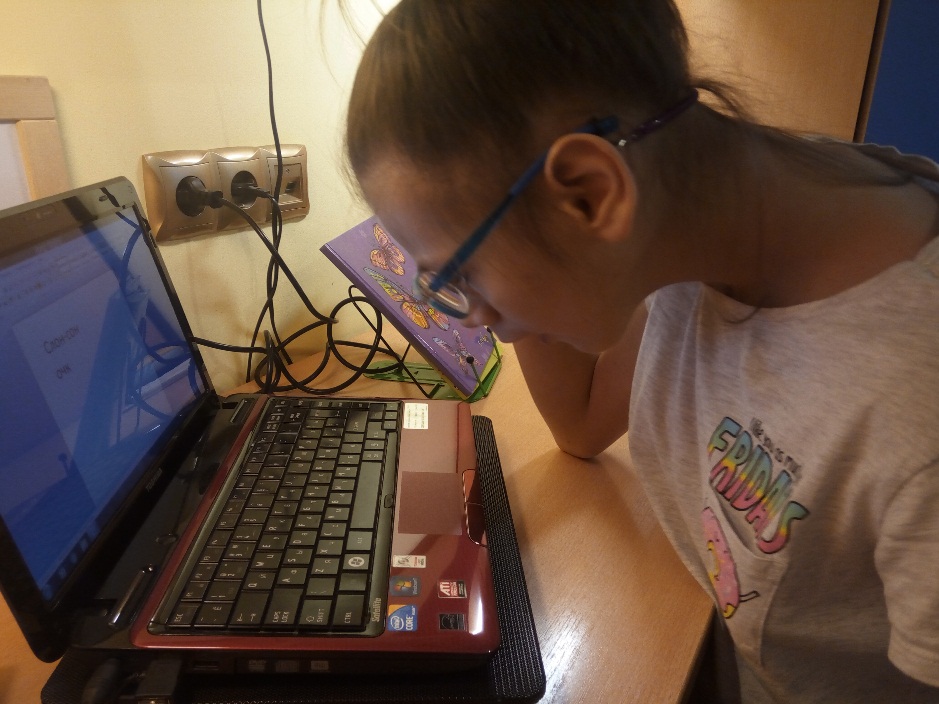 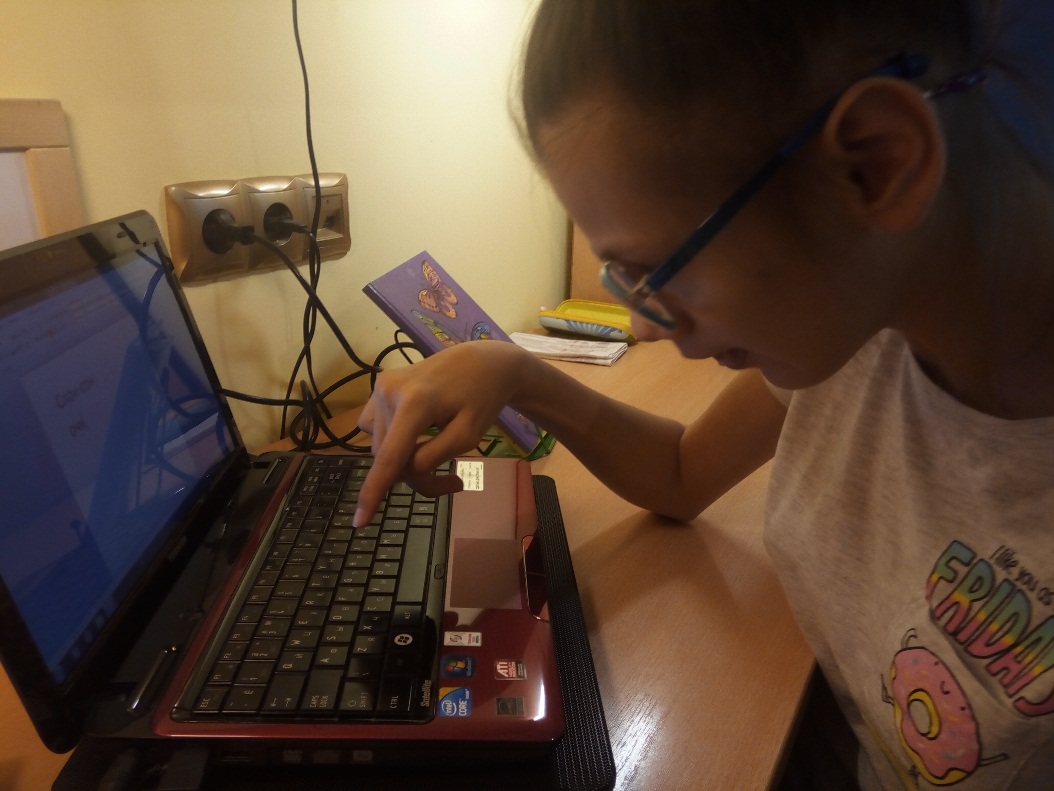